Honor Society Discipline & Dismissal Procedures
Policy@nhs.us
Before we begin…
Discipline & Dismissal Procedures: Purpose
Discipline & Dismissal Procedures: Resources
Discipline & Dismissal Procedures: Resources
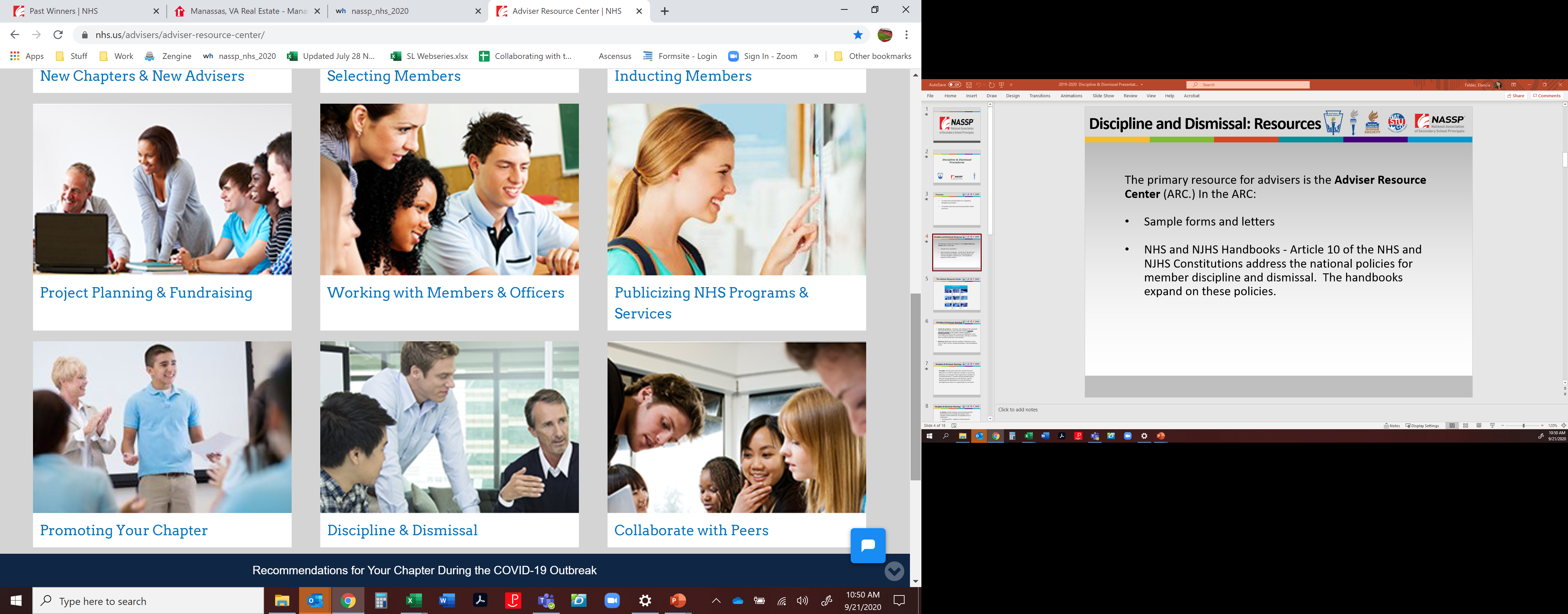 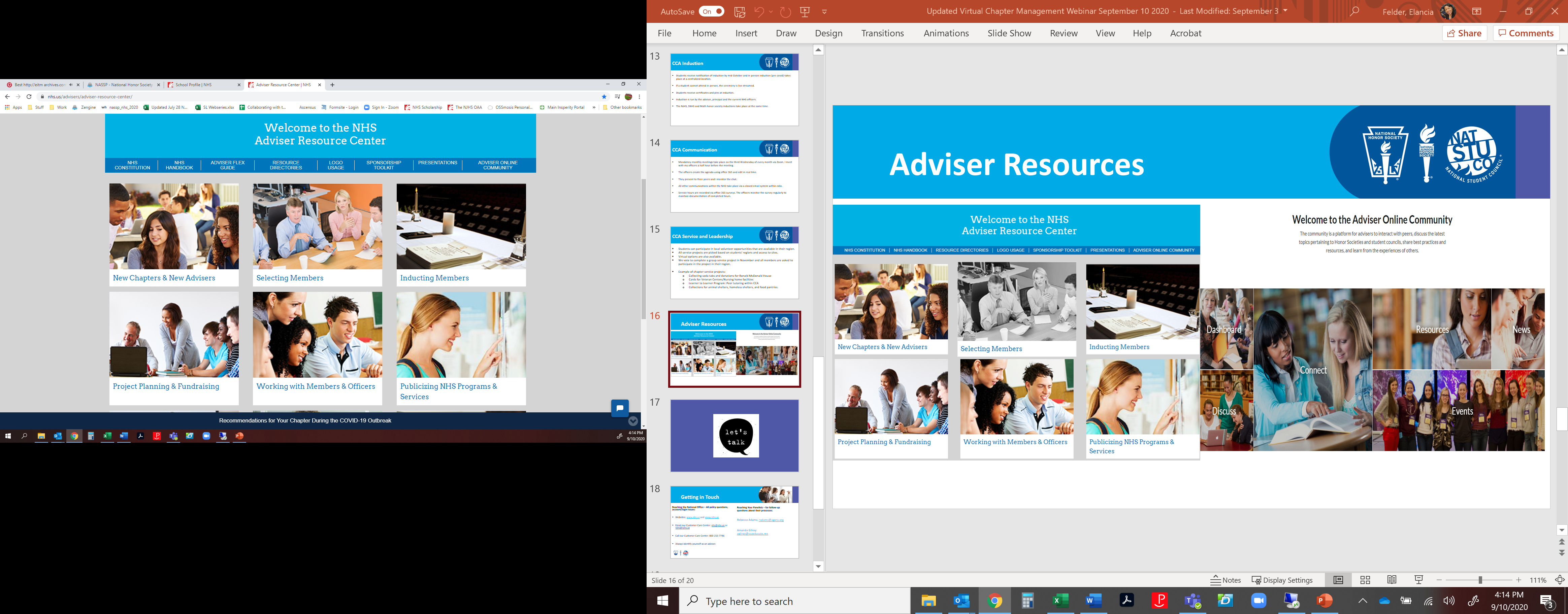 [Speaker Notes: Highlight the Flex Guide and the Discipline and Dismissal Section]
Develop & Publish Local Procedures
Discipline & Dismissal: Warnings
Discipline & Dismissal: Warnings
Discipline & Dismissal: Warnings
Discipline & Dismissal: Warnings
Discipline & Dismissal: Warnings
Discipline & Dismissal: Due Process Hearing
Discipline & Dismissal: Due Process Hearing
Discipline & Dismissal: Appeals
Discipline & Dismissal: Resignations
Discipline & Dismissal: Appeals
Discipline & Dismissal: Additional Guidance
[Speaker Notes: Refer to your school’s Code of Conduct or disciplinary policies for reference.]
Discipline & Dismissal: Additional Guidance
[Speaker Notes: Re: completing a project: tell the story of the council that required a member to complete a presentation on underage drinking/driving in lieu of dismissing for alcohol possession. The member had to complete three presentations for freshman orientation, mid-year assembly, etc. to satisfy this requirement and be returned to good standing.]
Discipline & Dismissal: Additional Guidance
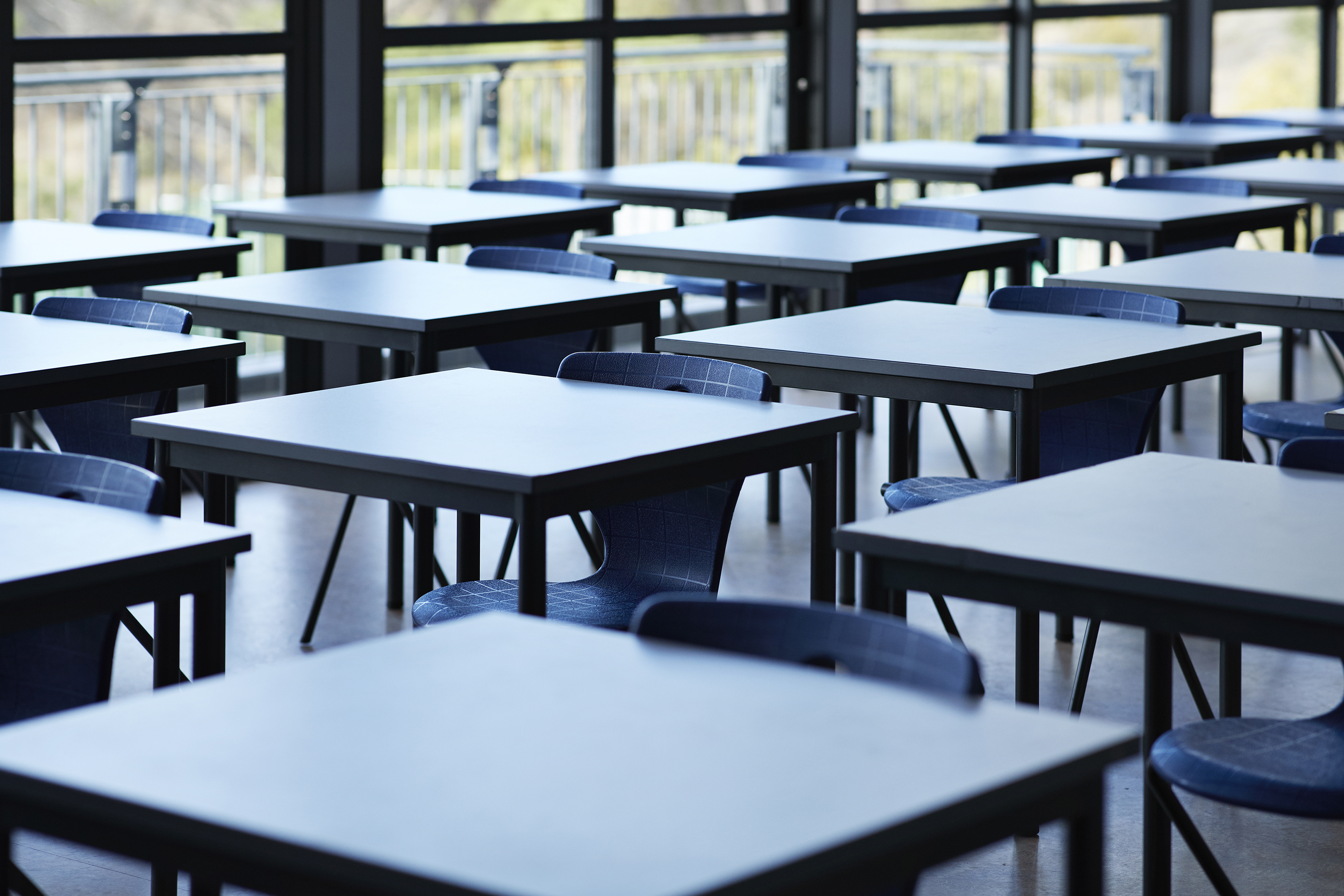 [Speaker Notes: Re: completing a project: tell the story of the council that required a member to complete a presentation on underage drinking/driving in lieu of dismissing for alcohol possession. The member had to complete three presentations for freshman orientation, mid-year assembly, etc. to satisfy this requirement and be returned to good standing.]
Discipline & Dismissal: Final Thoughts
[Speaker Notes: Re: completing a project: tell the story of the council that required a member to complete a presentation on underage drinking/driving in lieu of dismissing for alcohol possession. The member had to complete three presentations for freshman orientation, mid-year assembly, etc. to satisfy this requirement and be returned to good standing.]
Planning Ahead
Reaching the NHS and NJHS National OfficeOffice hours: 8:30 a.m. – 5:00 p.m. ET, Monday – FridayBy phone: 800-253-7746 General Email: nhs@nhs.us, njhs@njhs.us Websites: www.nhs.us and www.njhs.usAlways indicate “adviser” or “principal” when calling.
Q&A